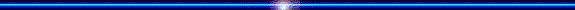 PHÒNG GIÁO DỤC VÀ ĐÀO TẠO HUYỆN CHÂU ĐỨC
TRƯỜNG THCS QUANG TRUNG
TOÁN 6: CHÂN TRỜI SÁNG TẠO
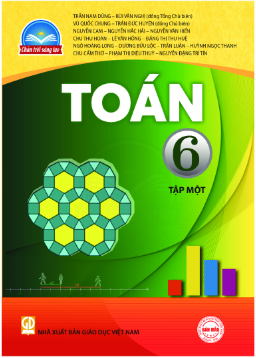 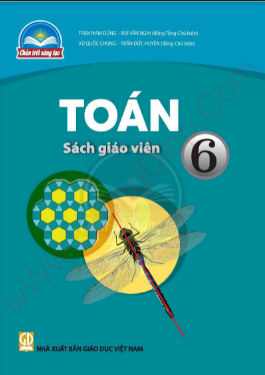 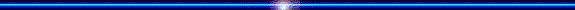 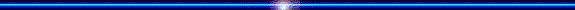 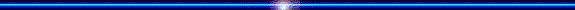 KHỞI ĐỘNG
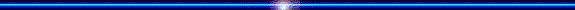 Trong một đại hội thể thao có các đội và số người tham gia trong bảng sau:
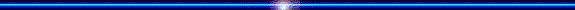 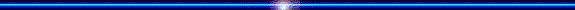 Trong các đội đã cho, đội nào xếp được thành hai hàng có số người bằng nhau?
Đội xếp được hai hàng có số người bằng nhau là: A, B, C, H, I
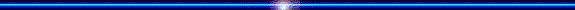 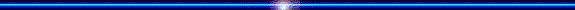 Số  và Đại số
Baøi 7
DẤU HIỆU CHIA HẾT CHO 2, CHO 5
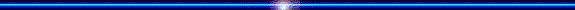 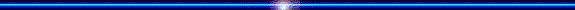 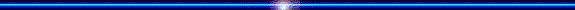 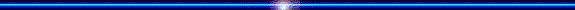 BÀI 7:  DẤU HIỆU CHIA HẾT CHO 2, CHO 5
1. Dấu hiệu chia hết cho 2
Các số có chữ số tận cùng là 0; 2; 4; 6; 8 (tức là số chẵn) thì chia hết cho 2 và chỉ những số đó mới chia hết cho 2.
TH1: a) Viết hai số lớn hơn 1000 và chia hết cho 2
          b) Viết hai số lớn hơn 100 và không chia hết cho 2.
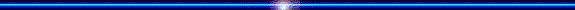 BÀI 7:  DẤU HIỆU CHIA HẾT CHO 2, CHO 5
2. Dấu hiệu chia hết cho 5
Chọn các số chia hết cho 5 dưới đây:
 10; 22; 15; 27; 33; 25; 19; 36; 95
Có nhận xét gì về chữ số tận cùng của các số chia hết cho 5 em vừa chọn?
Các số có chữ số tận cùng là 0 hoặc 5 thì chia hết cho 5 và chỉ những số đó mới chia hết cho 5.
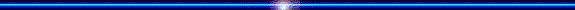 BÀI 7:  DẤU HIỆU CHIA HẾT CHO 2, CHO 5
2. Dấu hiệu chia hết cho 5
TH2: Tìm chữ số thích hợp thay cho dấu * để số         thỏa mãn từng điều kiện:
Chia hết cho 2              
Chia hết cho 5             
Chia hết cho cả 2 và 5
Giải
b) Để         chia hết cho 5 thì * phải là 0 hoặc 5.
a) Để         chia hết cho 2 thì * phải là các số chẵn 0;24;6;8
c) Để         chia hết cho cả 2 và 5 thì * phải là 0.
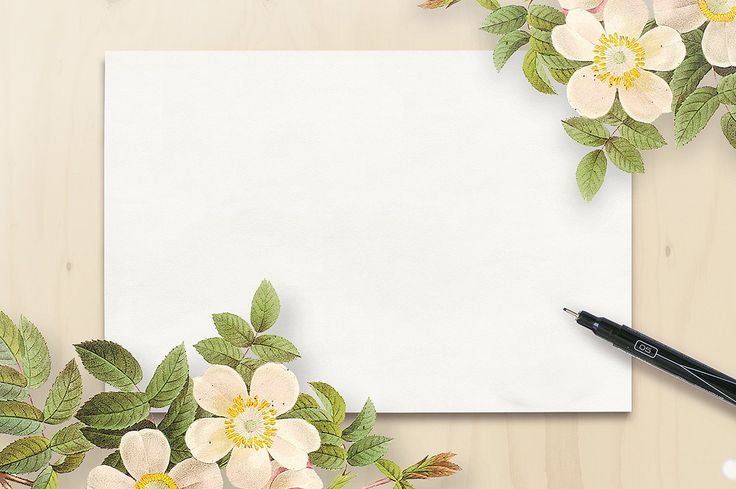 CHÚC CÁC EM HỌC TỐT